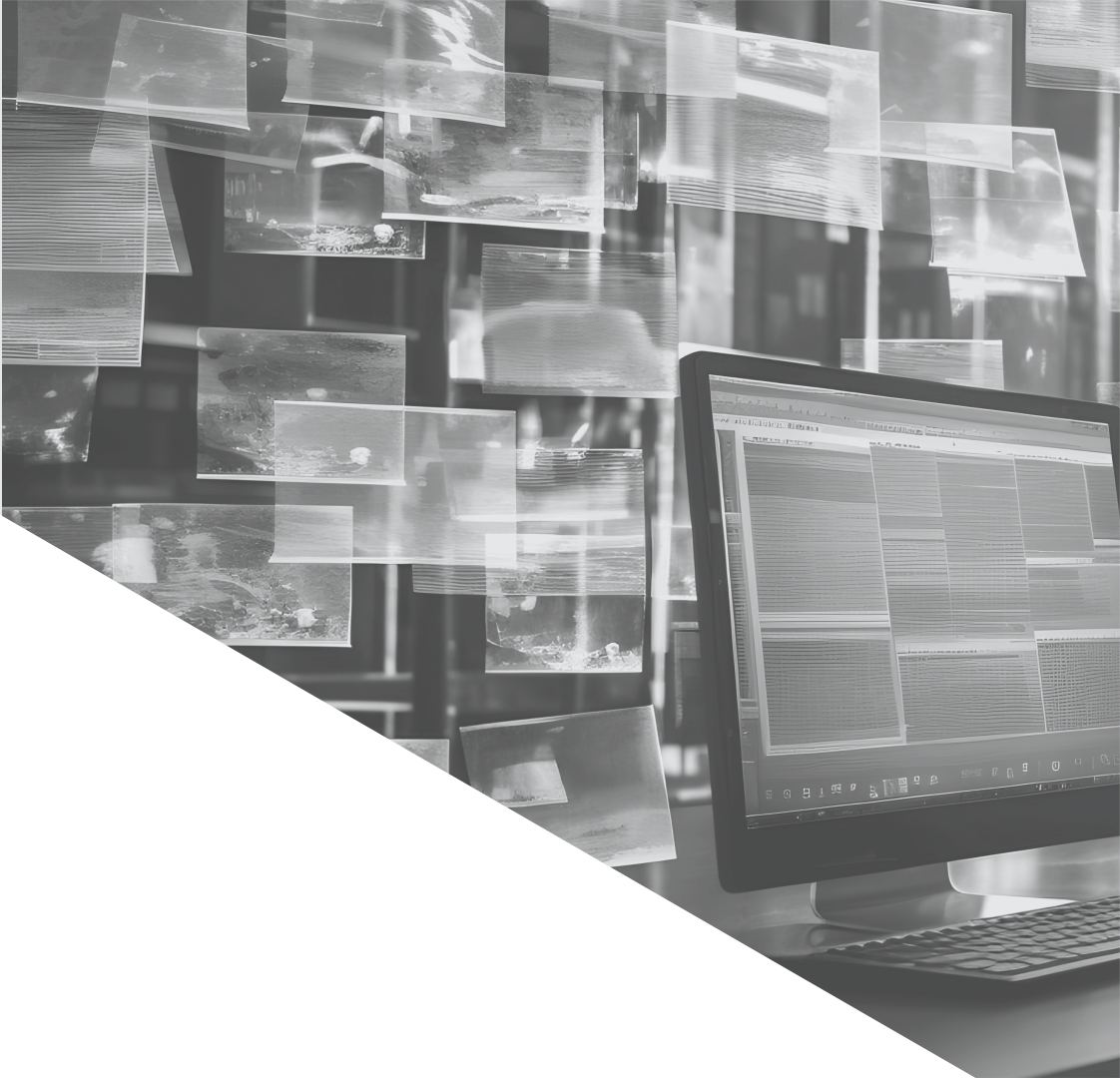 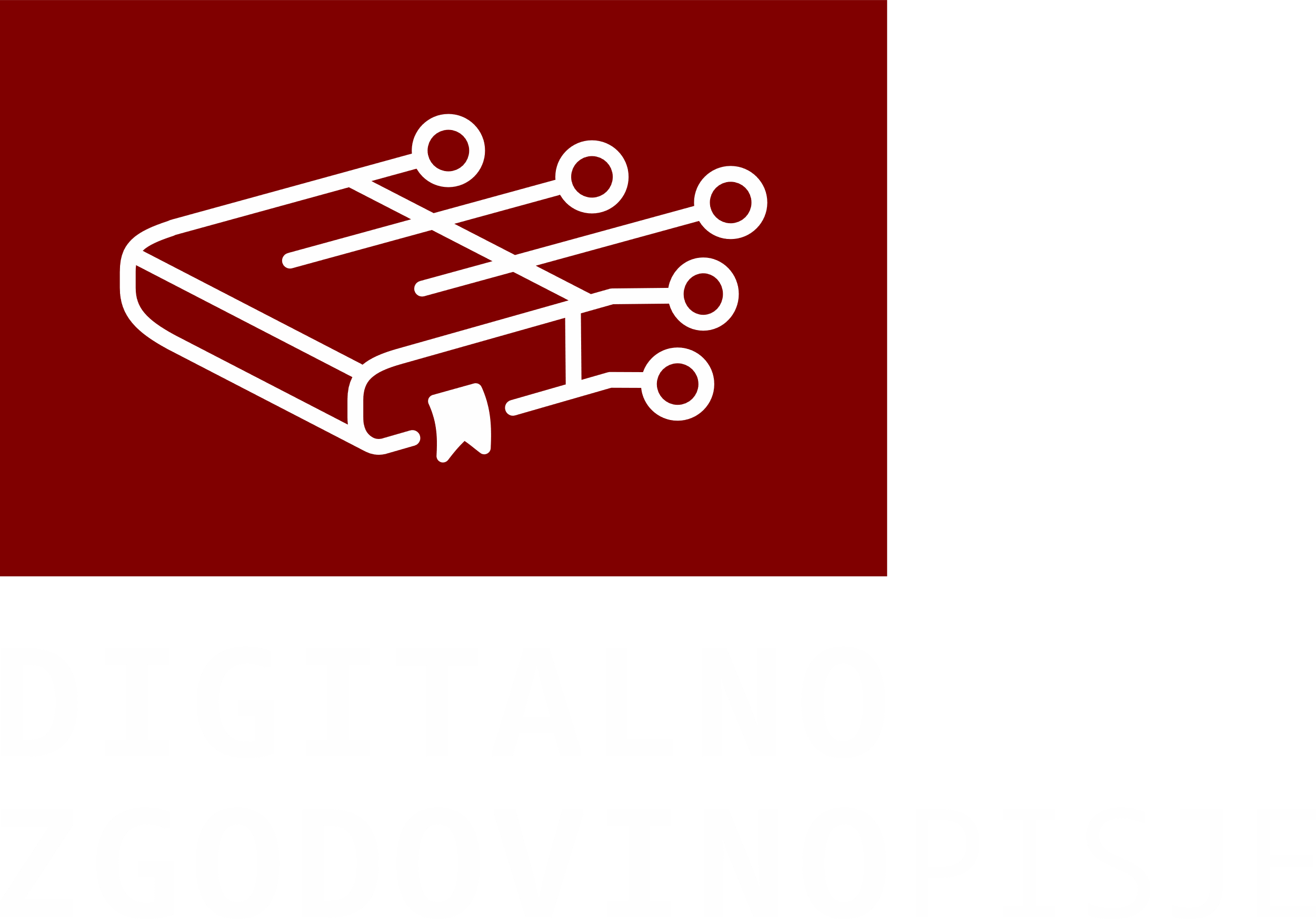 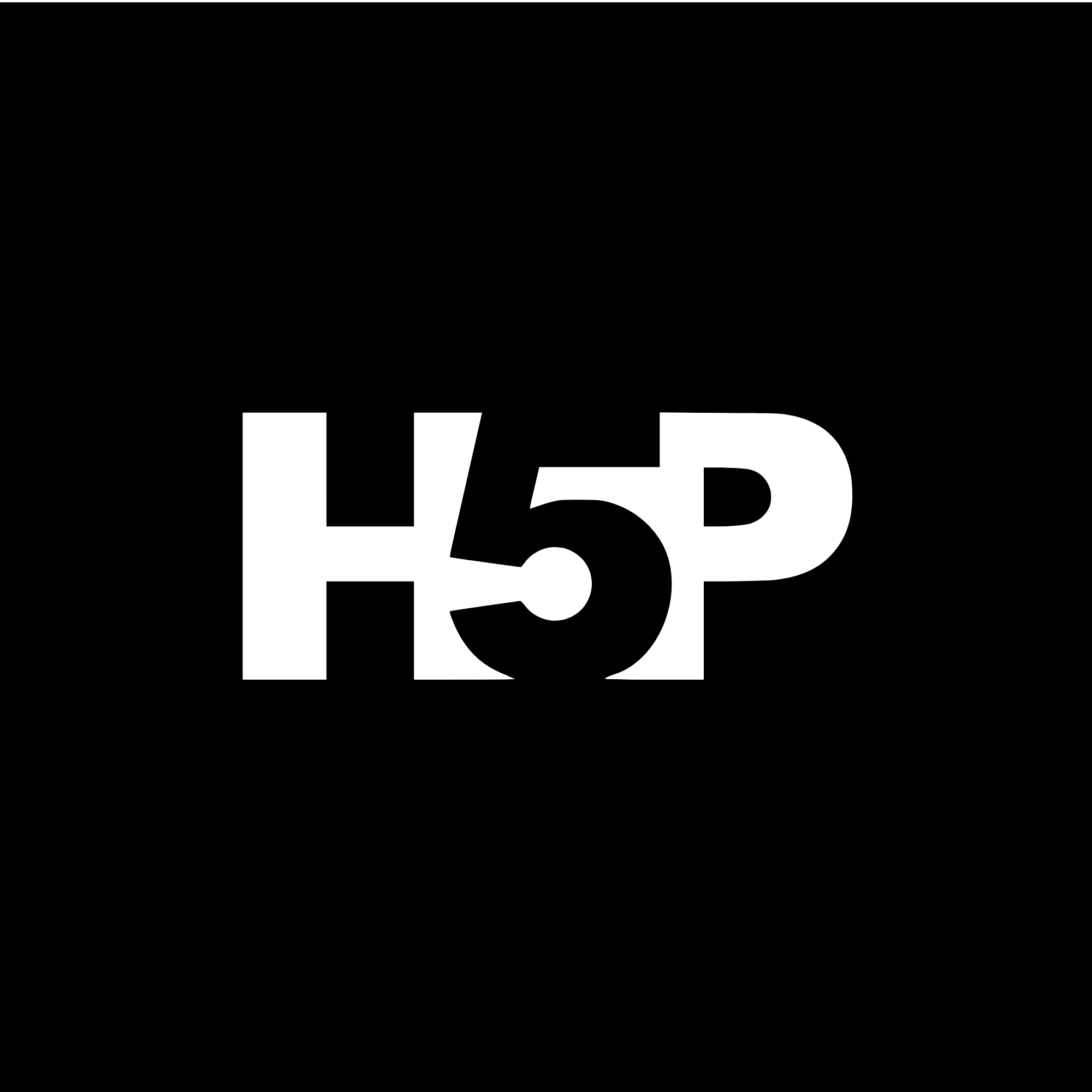 H5P
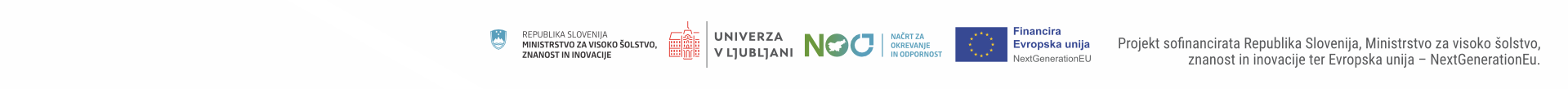 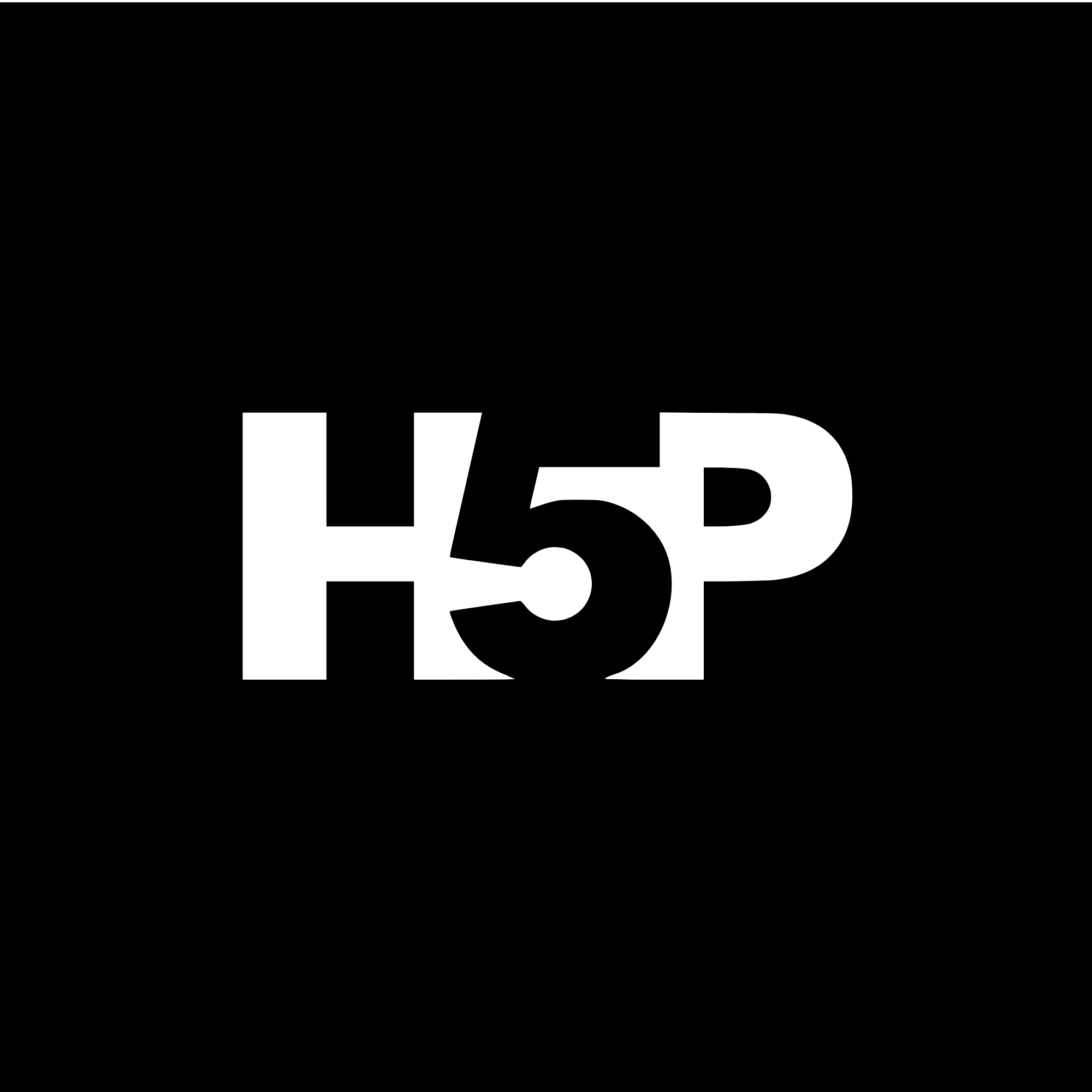 KAJ JE H5P?
Odprtokodna platforma za ustvarjanje interaktivnih vsebin (kviz, video, predstavitve, igre…)
Zakaj ga uporabiti: Enostavno ustvarjanje interaktivnih vsebin brez programiranja!
Primer: interaktivni časovni trak, interaktivni video, 360 sprehod.
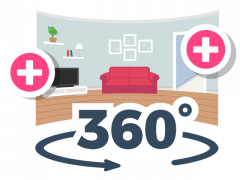 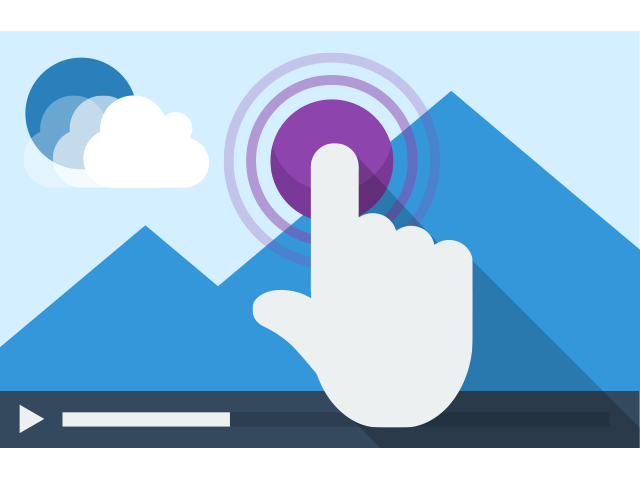 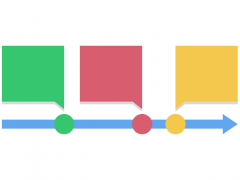 360 sprehod
Časovni trak
Interaktivni video
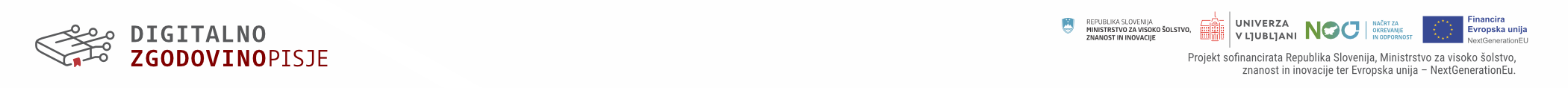 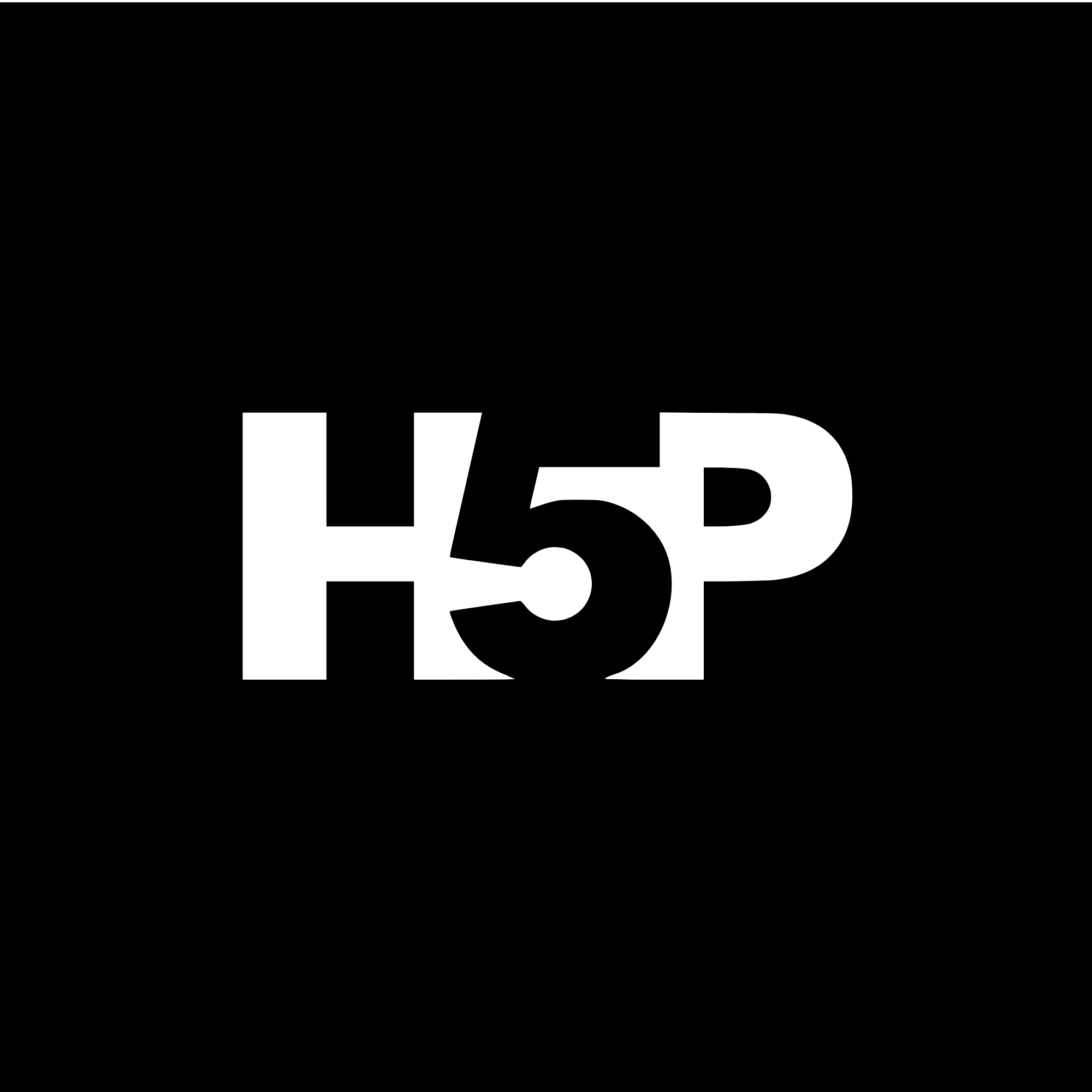 UPORABA H5P
Platforma dostopna na: www.h5p.org
Integracija s spletnimi učilnicami, ki temeljijo na Moodlu (Arnes, SIO).
Tudi z: Wordpress, Drupal, Canvas, Brightspace, Blackboard…

Ustvarjanje nove interaktivnosti:
Korak 1: Izbira vrste interaktivnosti (primeri: h5p.org/content-types-and-applications)
Korak 2: Dodajanje svoje vsebine, izbira nastavitev (odvisno od izbrane interaktivnosti)
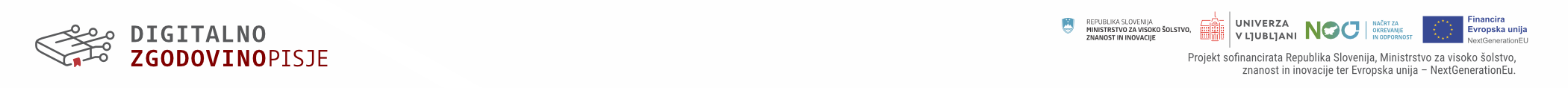 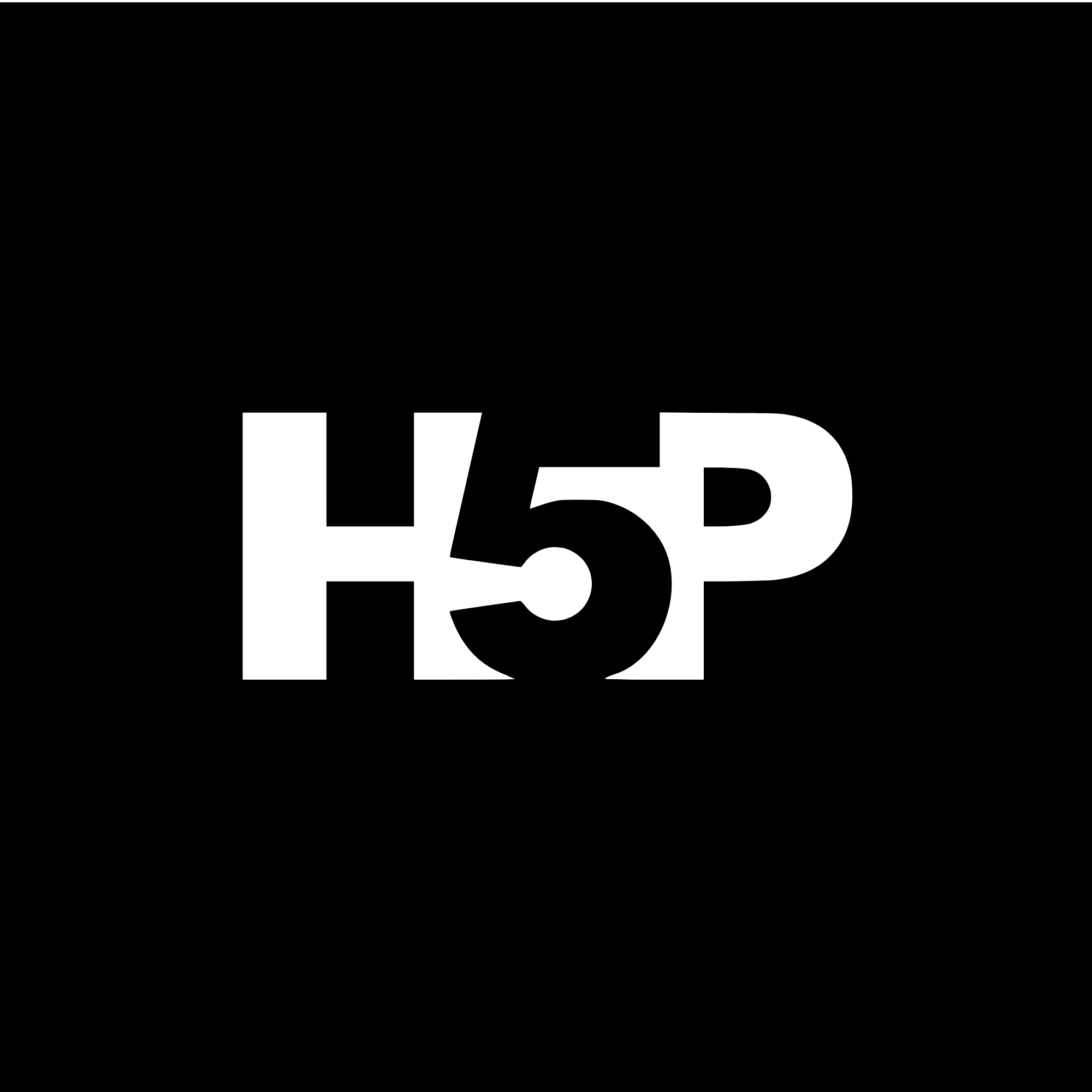 V SPLETNI UČILNICI
Moramo imeti pravice za dodajanje nove vsebine
Postopek za dodajanje H5P vira:
Korak 1: Vklopimo način urejanja.

Korak 2: Izberemo „Dodamo dejavnost ali vir“

Korak 3: Poiščemo „H5P interaktivna vsebina“
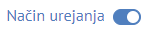 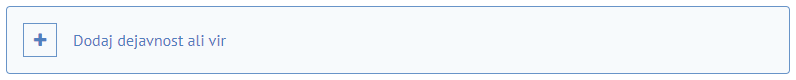 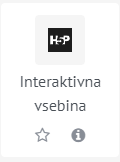 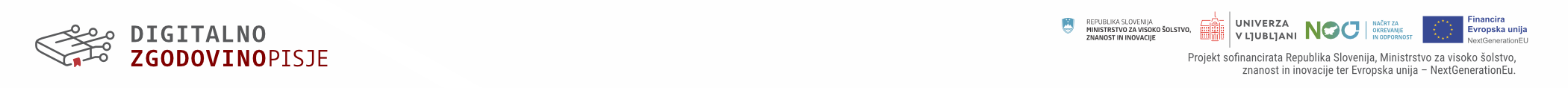 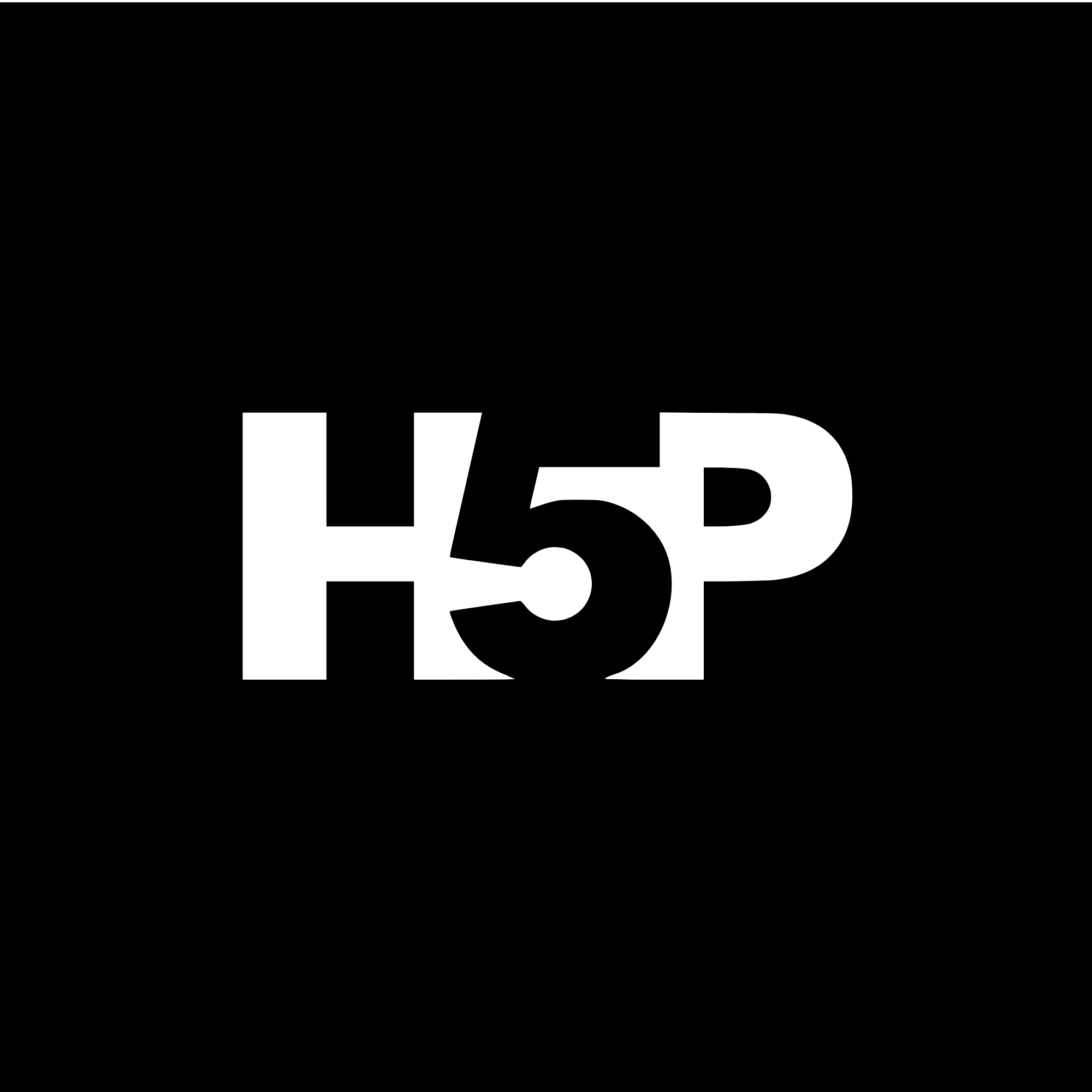 IZBIRA TIPA INTERAKTIVNOSTI
V meniju se prikaže možnost za izbiro tipa vsebine. Izberemo želeno.
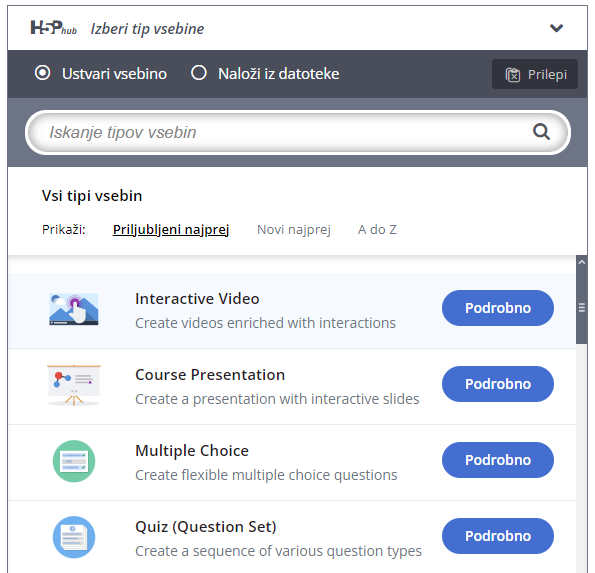 Uporabimo iskalnik in poiščemo po imenu.
Najdemo v meniju.
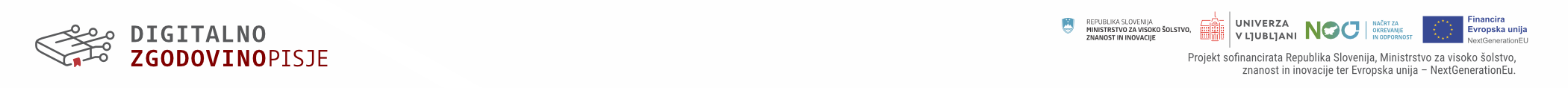 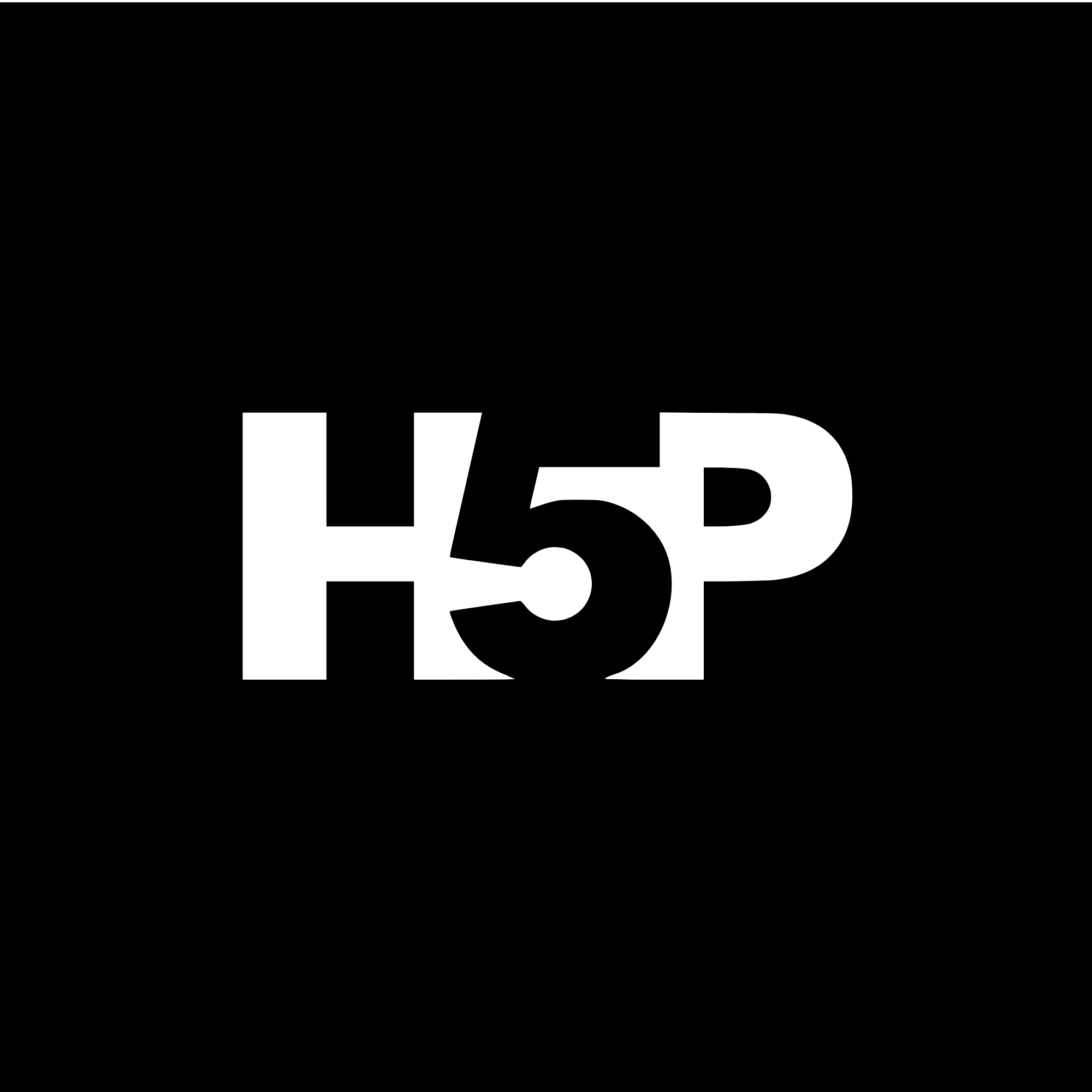 DODAJANJE VSEBINE
Odvisno od izbrane interaktivnosti.
Pomagamo si lahko z vodičem (       ) ali prikazom primera (       ).
Dodatni vir z videovodiči: uporabih5p.splet.arnes.si
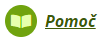 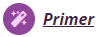 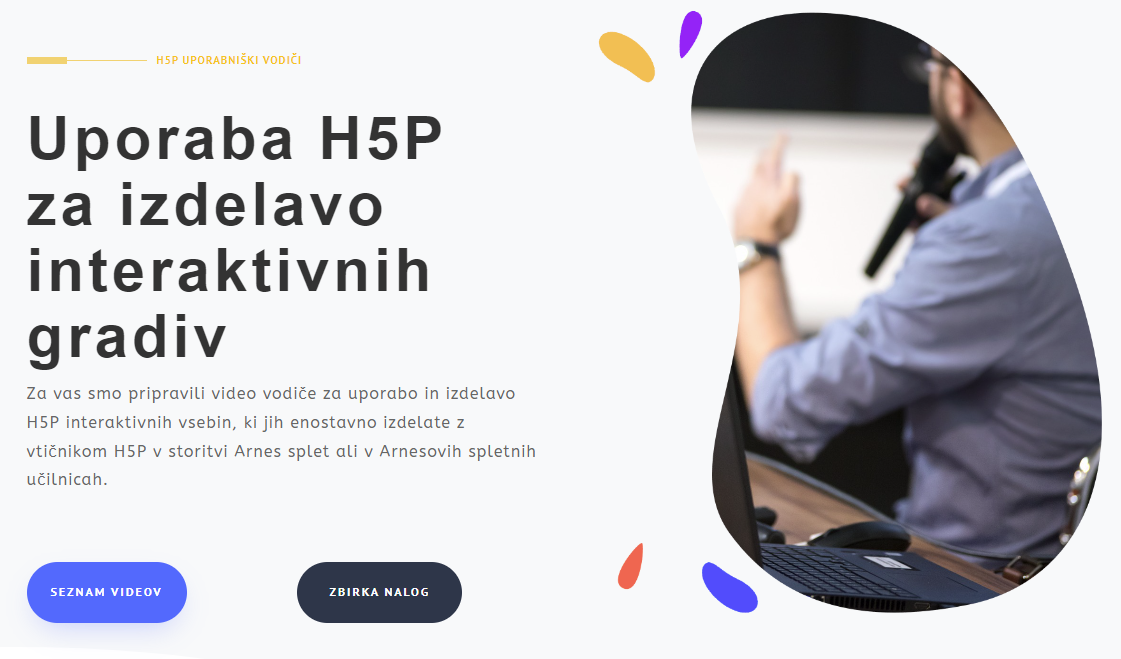 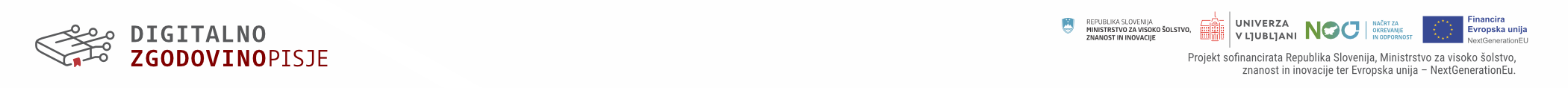 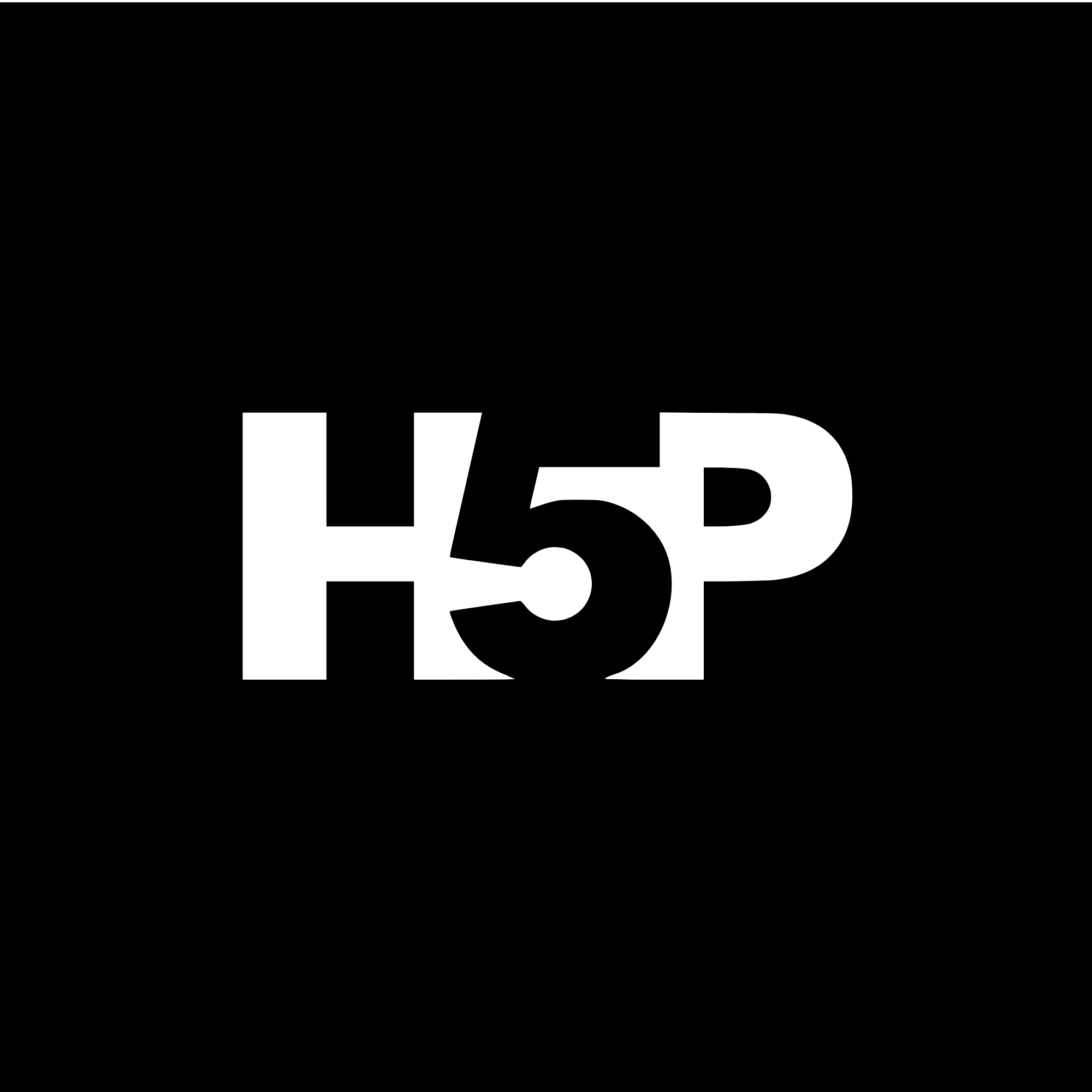 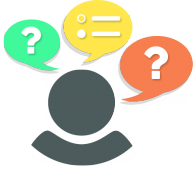 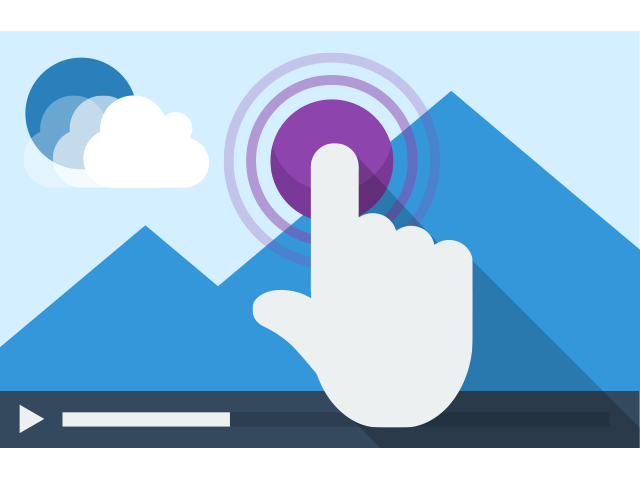 PRIMERI
Časovni trak
Interaktivni video
360° sprehod
Branching scenario
Personality quiz
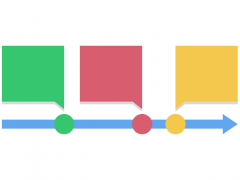 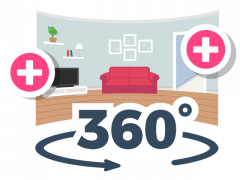 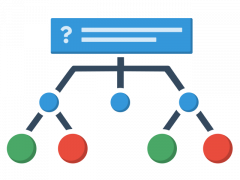 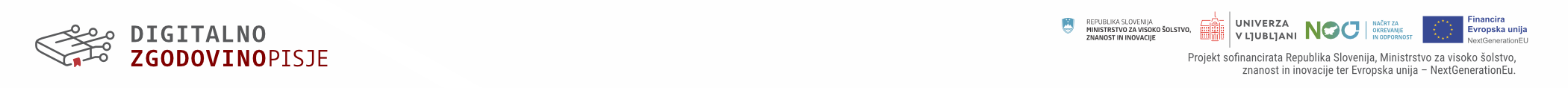 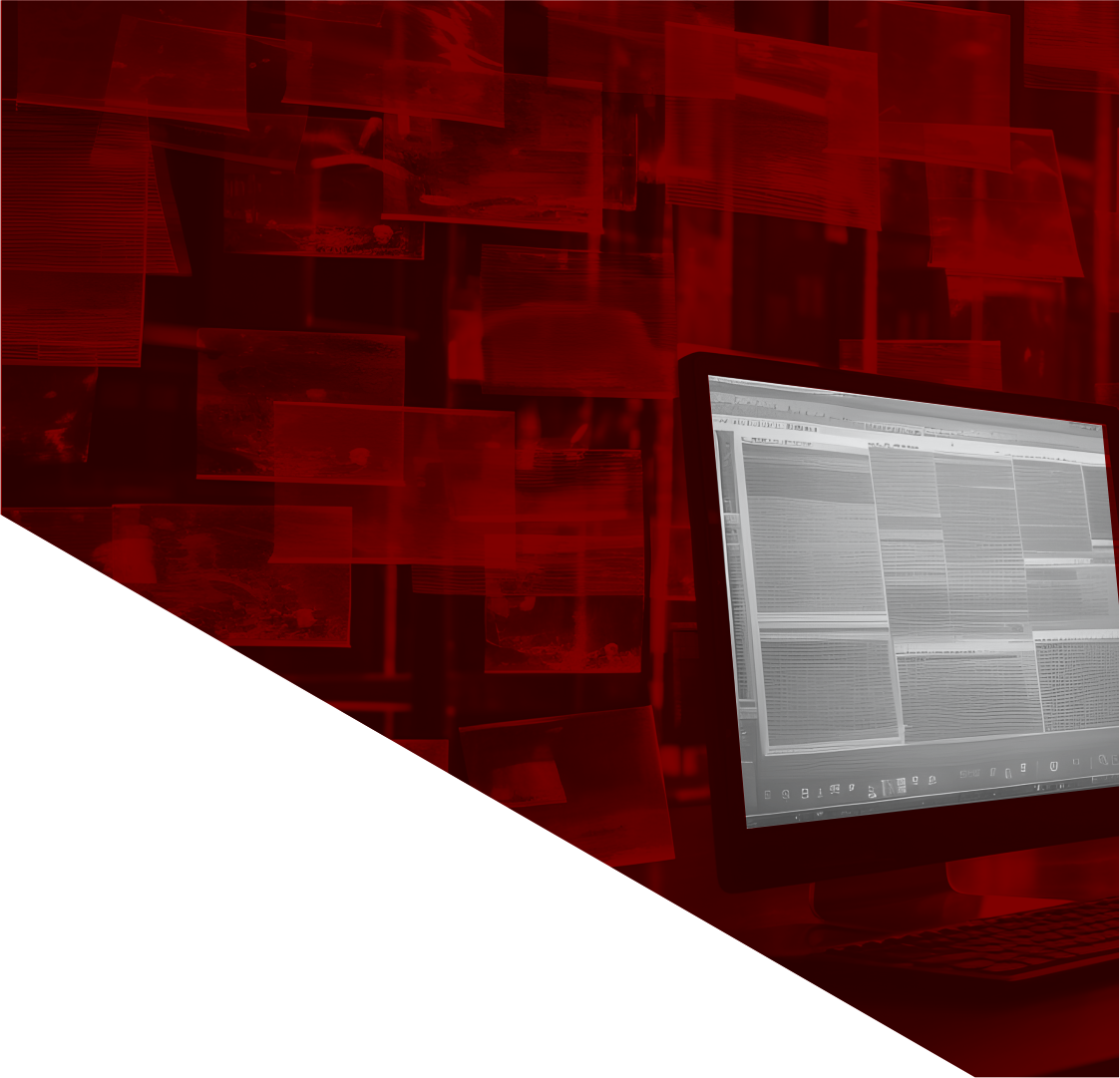 HVALA ZA POZORNOST
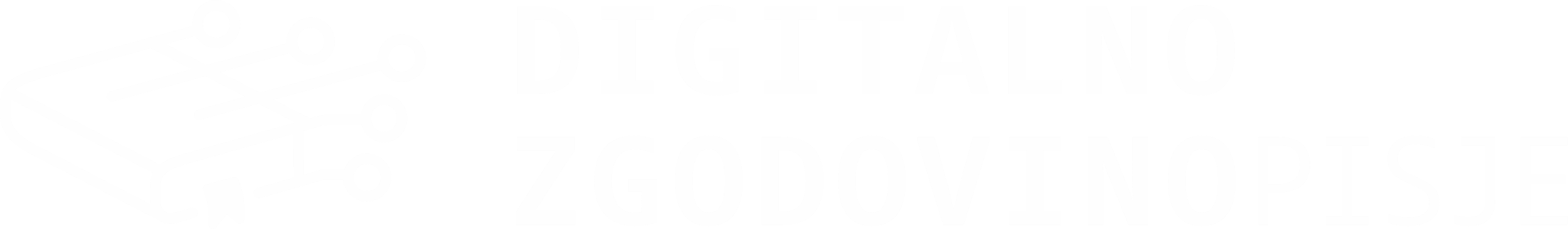 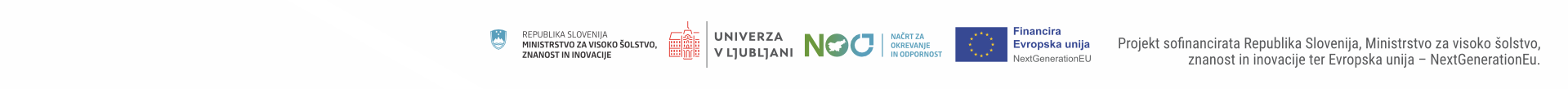